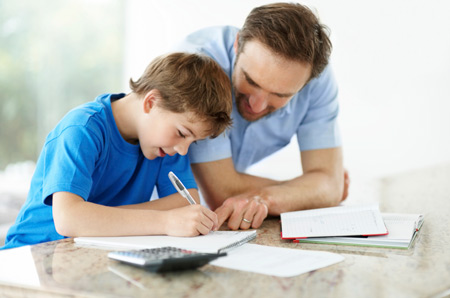 Классный 
Руководитель
Воспитатель
Ученик
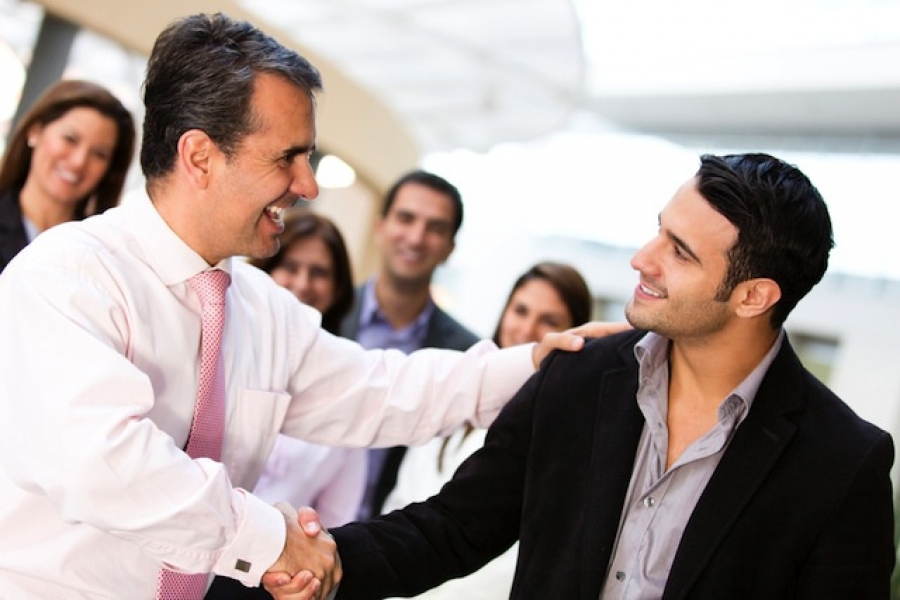 Воспитатель
Классный 
Руководитель
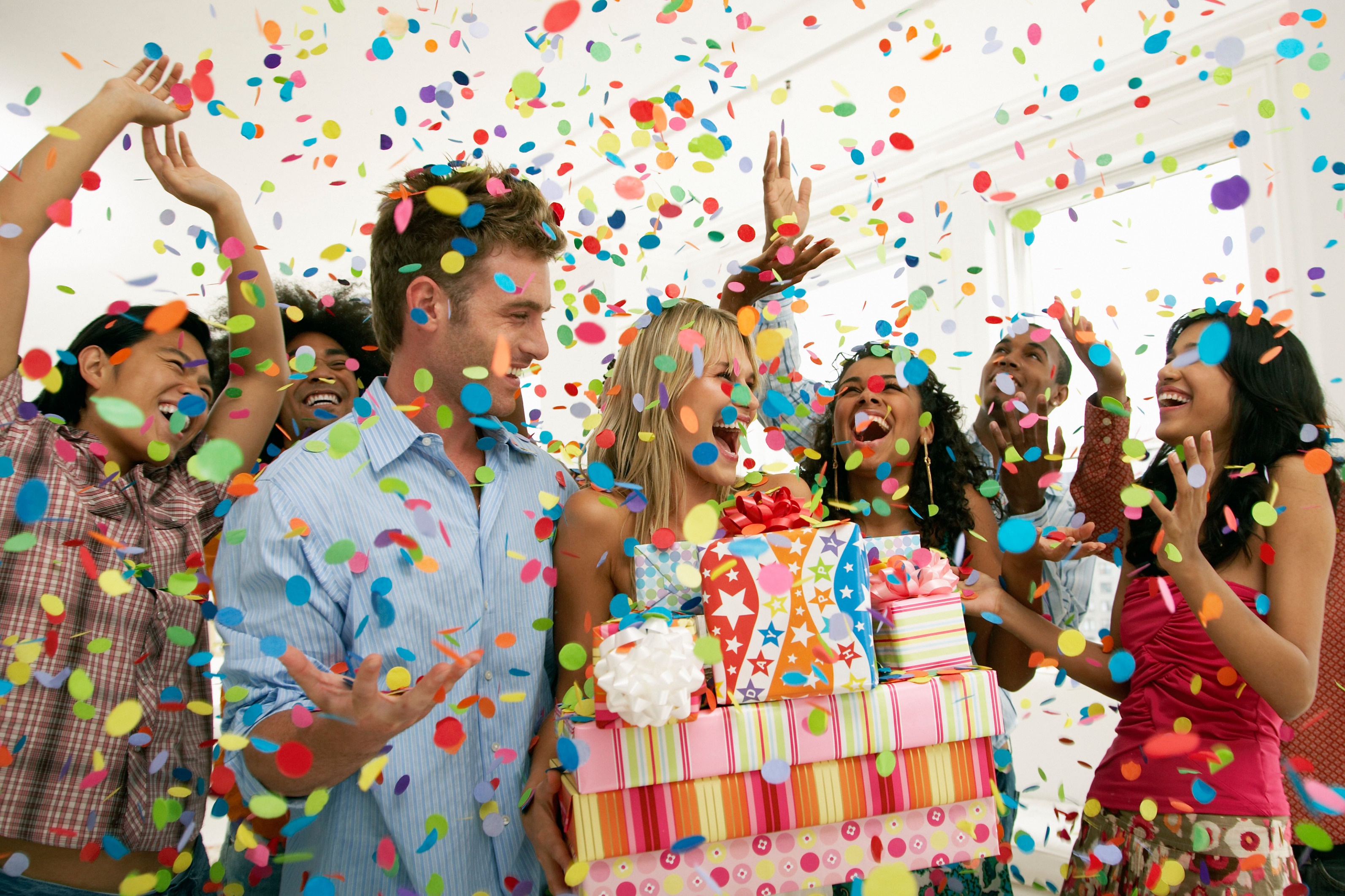 Классный 
Руководитель
Воспитатель
Родитель
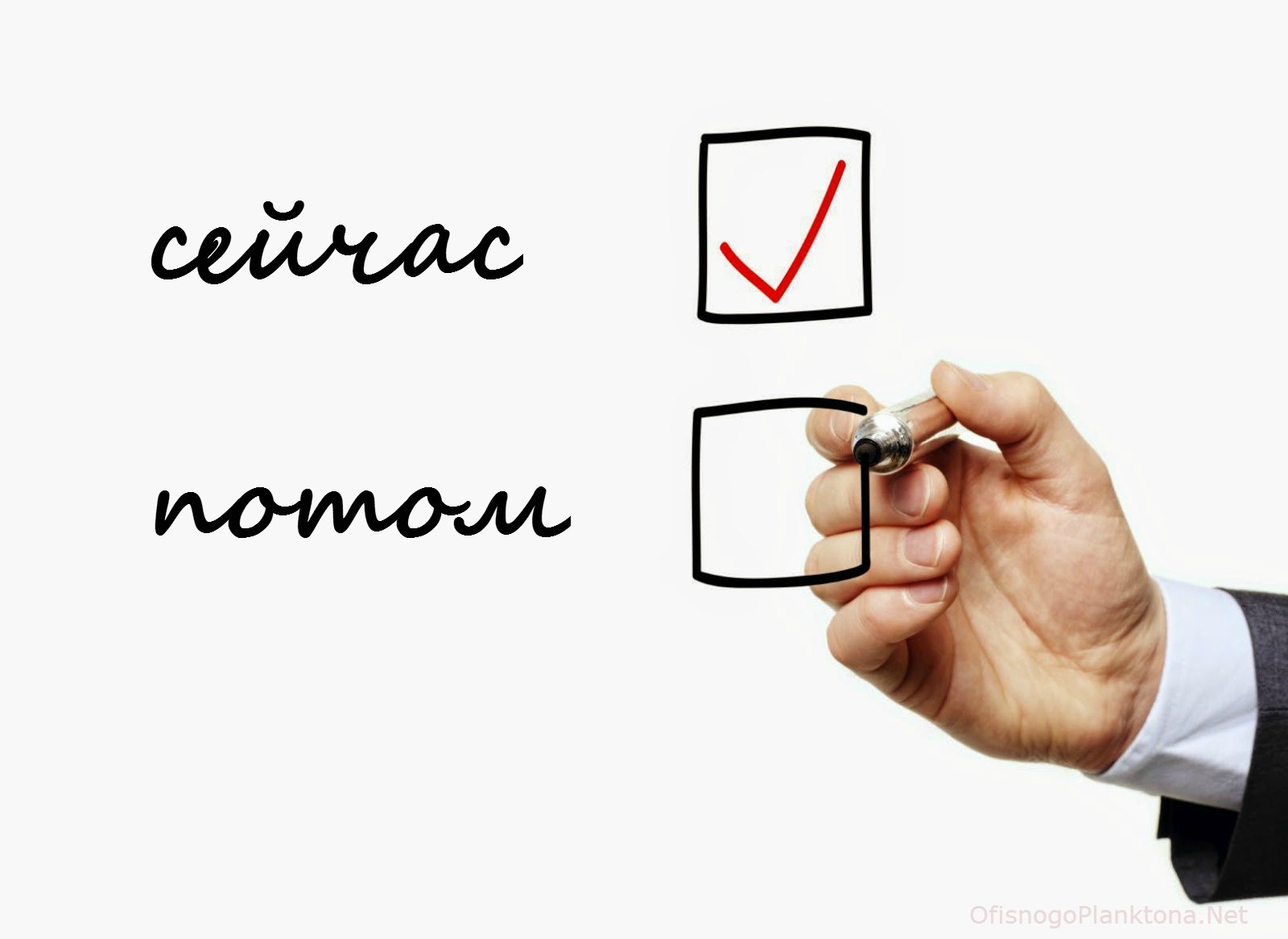 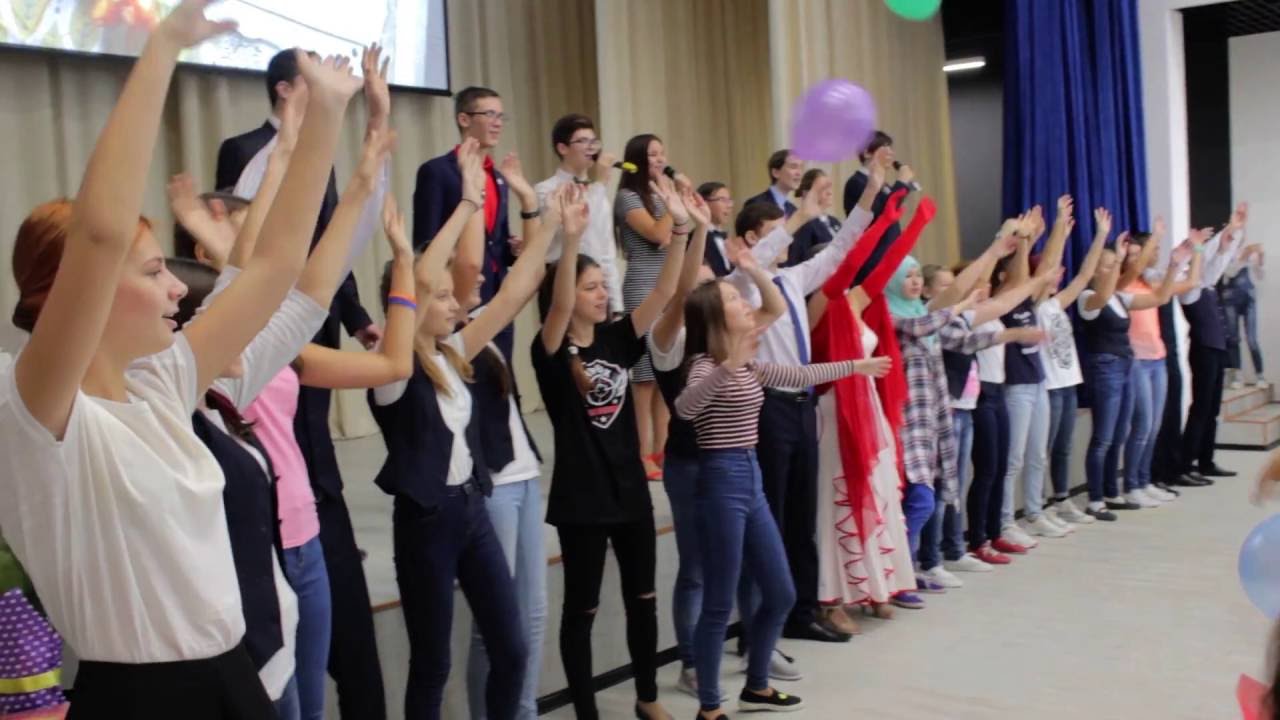 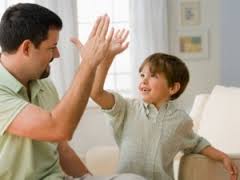 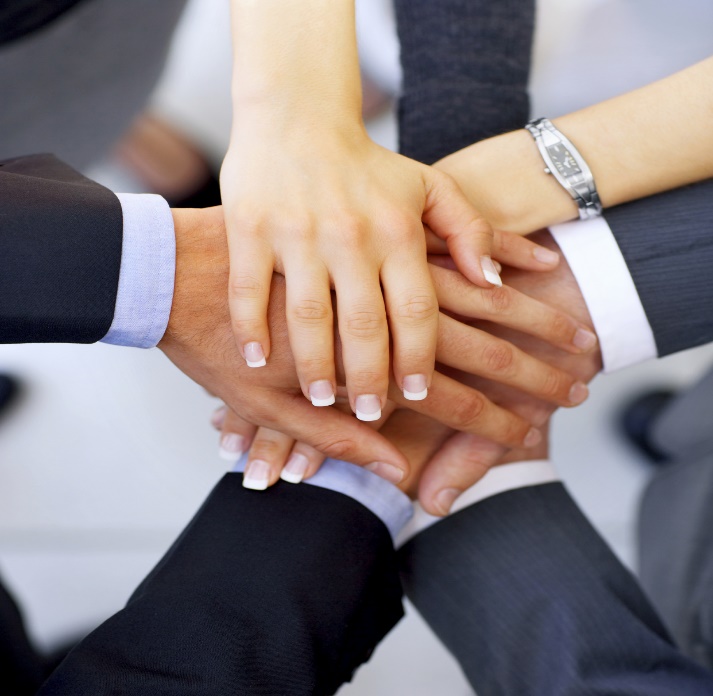 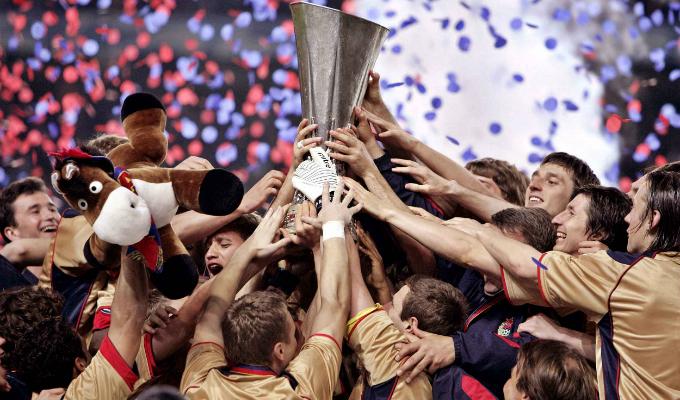 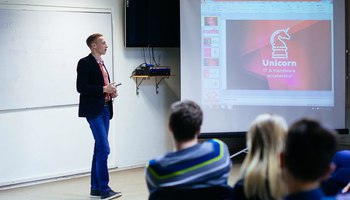